«Игры и игрушки»
Презентация к конспекту


Воспитатель: Борисова Валентина               Александровна


Москва,2013г.
Паровозик «Томас»
Дидактическая игра «Засели домики»
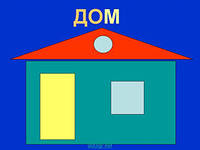 Дидактическая игра «Большие и маленькие»
Подвижная игра «Солнышко и дождик»
Дидактическая игра«Найди маму»
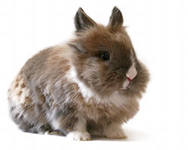 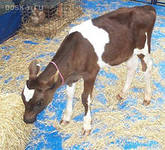 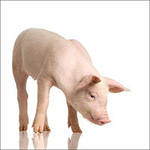 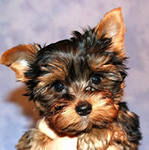 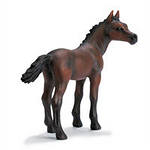 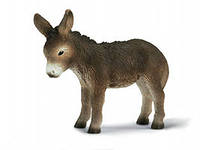 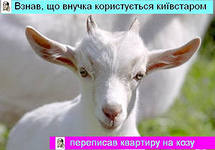 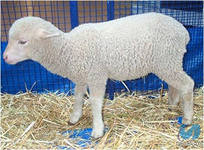 Дидактическая игра«Кто как кричит»
Дидактическая игра«Один и много»
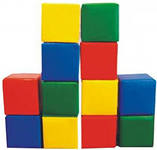 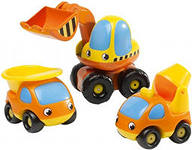 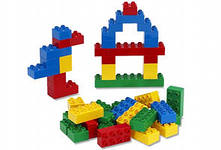 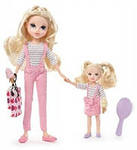